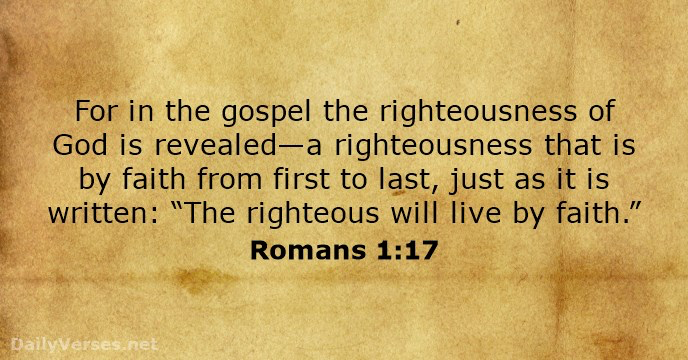 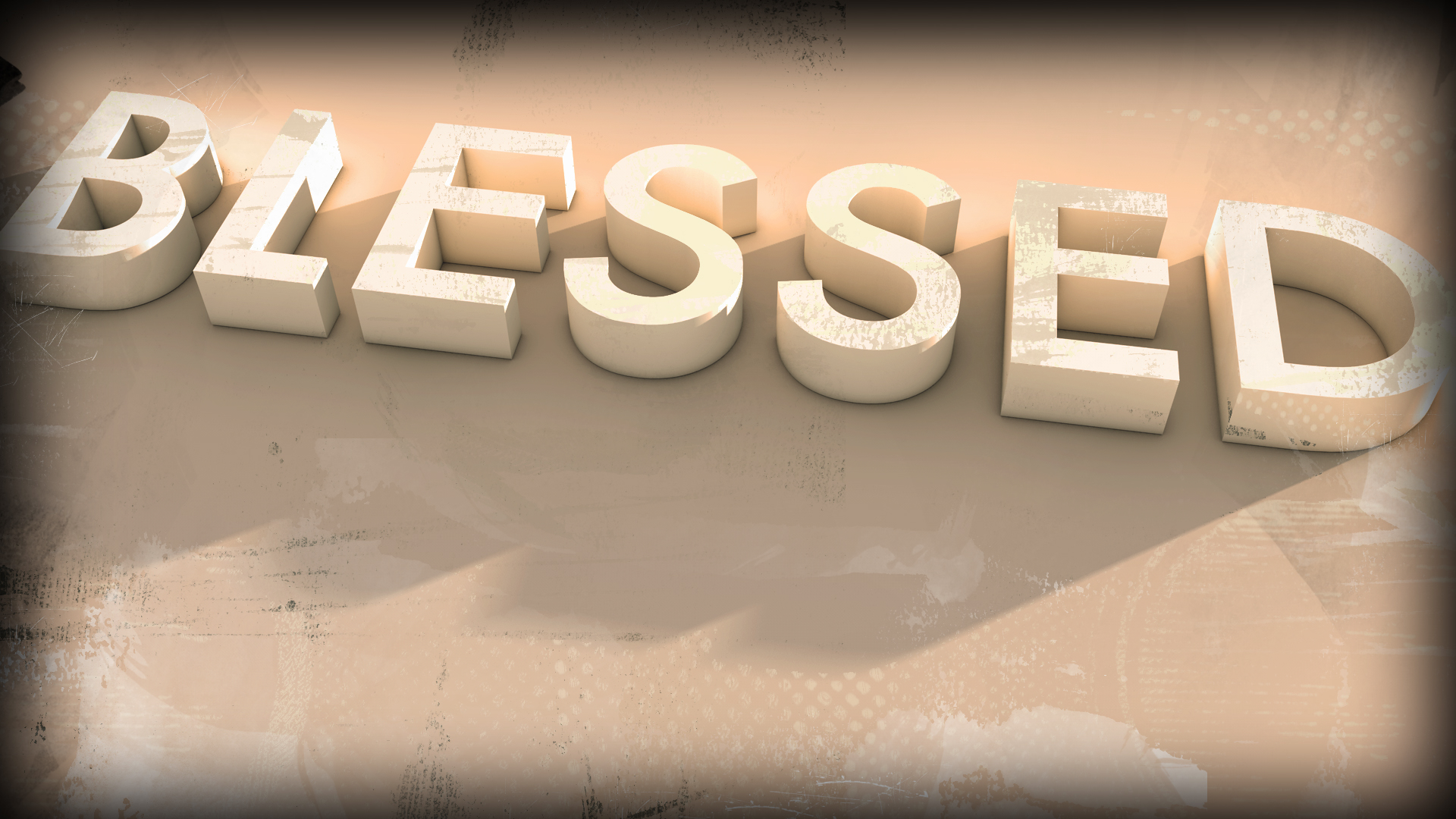 Christ Followers
1 Peter 1:3 
Blessed be the God and Father of our Lord Jesus Christ! According to his great mercy, 
he has caused us to be born again to a living hope 
through the resurrection of Jesus Christ from the dead.
Matthew 4:23-25 
And he went throughout all Galilee, teaching in their synagogues and proclaiming the gospel of the kingdom and healing every disease and every affliction among the people. 24 So his fame spread throughout all Syria, and they brought him all the sick, those afflicted with various diseases and pains, those oppressed by demons, those having seizures, and paralytics, and he healed them. 25 And great crowds followed him from Galilee and the Decapolis, and from Jerusalem and Judea, and from beyond the Jordan
Matthew 5:1-2 
Seeing the crowds, he went up on the mountain, and when he sat down, his disciples came to him. 2 And he opened his mouth and taught them, saying:
Matthew 5:3-12  
“Blessed are the poor in spirit, for theirs is the kingdom of heaven.
4 “Blessed are those who mourn, for they shall be comforted.
5 “Blessed are the meek, for they shall inherit the earth.
6 “Blessed are those who hunger and thirst for righteousness, for they shall be satisfied.
7 “Blessed are the merciful, for they shall receive mercy.
8 “Blessed are the pure in heart, for they shall see God.
Jesus spoke to them, saying:
9 “Blessed are the peacemakers, for they shall be called sons of God.
10 “Blessed are those who are persecuted for righteousness' sake, for theirs is the kingdom of heaven.
11 “Blessed are you when others revile you and persecute you and utter all kinds of evil against you falsely on my account. 12 Rejoice and be glad, for your reward is great in heaven, for so they persecuted the prophets who were before you.
Colossians 1:13-14 
He has delivered us from the domain of darkness and transferred us to the kingdom of his beloved Son, 14 in whom we have redemption, the forgiveness of sins.
Psalm 16:11 
You make known to me the path of life; in your presence there is fullness of joy; at your right hand are pleasures forevermore.
3 “Blessed are the poor in spirit, for theirs is the kingdom of heaven.

Isaiah 66:2 All these things my hand has made, and so all these things came to be, declares the Lord. But this is the one to whom I will look: he who is humble and contrite in spirit and trembles at my word.
4 “Blessed are those who mourn, for they shall be comforted.

Revelation 7:17 For the Lamb in the midst of the throne will be their shepherd, and he will guide them to springs of living water, and God will wipe away every tear from their eyes.”
5 “Blessed are the meek, for they shall inherit the earth.

Psalm 37:11 But the meek shall inherit the land and delight themselves in abundant peace.
6 “Blessed are those who hunger and thirst for righteousness, for they shall be satisfied.

Proverbs 21:21 Whoever pursues righteousness and kindness will find life, righteousness, and honor.
7 “Blessed are the merciful, for they shall receive mercy.

James 2:13 For judgment is without mercy to one who has shown no mercy. Mercy triumphs over judgment.
8 “Blessed are the pure in heart, for they shall see God.

Proverbs 22:11 He who loves purity of heart, and whose speech is  gracious,  will have the king as his friend.
9 “Blessed are the peacemakers, for they shall be called sons of God.

Luke 6:35 But love your enemies, and do good, and lend, expecting nothing in return, and your reward will be great, and you will be sons of the Most High, for he is kind to the ungrateful and the evil.
10 “Blessed are those who are persecuted for righteousness' sake, for theirs is the kingdom of heaven.

James 1:1 Blessed is the man who remains steadfast under trial, for when he has stood the test he will receive the crown of life, which God has promised to those who love him.
11 “Blessed are you when others revile you and persecute you and utter all kinds of evil against you falsely on my account
 
1 Peter 4:14 If you are insulted for the name of Christ,  you are blessed, because the Spirit of glory and of God rests upon you.
Philippians 1:27 (NLT) 
Above all, you must live as citizens of heaven, conducting yourselves in a manner worthy of the Good News about Christ…..
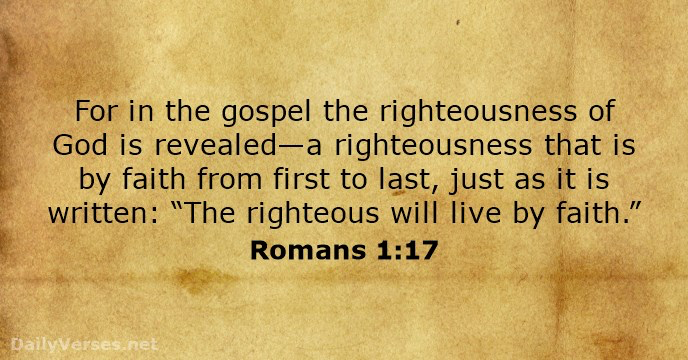